Erbaa İlçe Milli Eğitim MüdürlüğüHayat Boyu Öğrenme Birimi
İş Makineleri Sınav İş ve İşlemleri
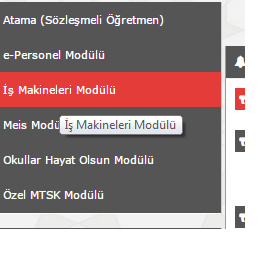 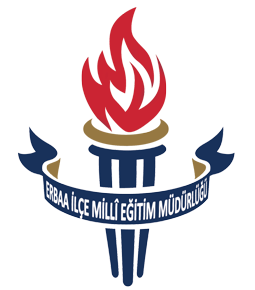 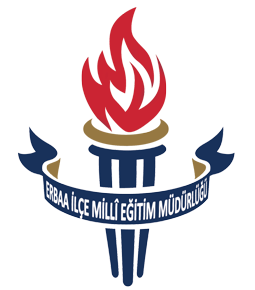 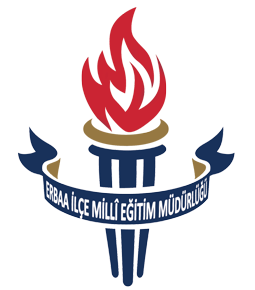 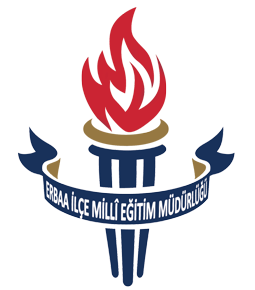 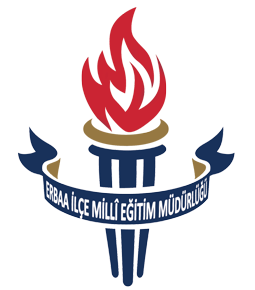 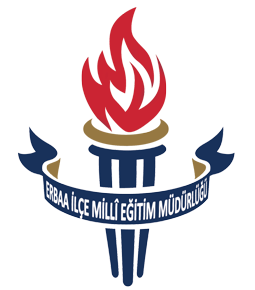 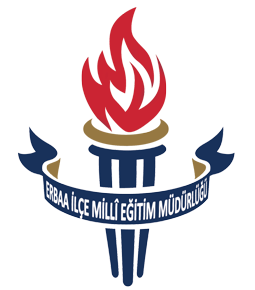 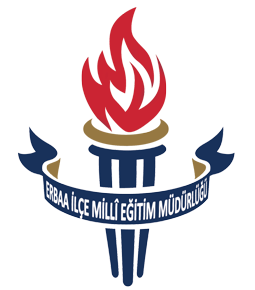 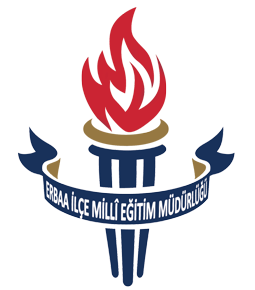 Modüldeki ilçe sınav işlemleri kısmı
Bu aşamada milli eğitim sadece sınav tarihi ve saati belirler ve aday ekler (onaylar)
İş makineleri sınav tarihinden 5 gün önce sınav tarihi modüle işlenir
Sınav tarihinden iki gün önce modüle girilen kursiyer listesi onaylanır
Sınavdan birkaç gün önce sorular kayılı olan mail adresine şifre ile gelir
Sınavdan bir gün öncede bu sorular ve cevap anahtarı mesleki eğitim merkezine verilir
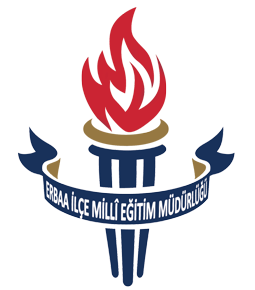 Erbaa İlçe Milli Eğitim MüdürlüğüHazırlayan Tuğba DURUEL
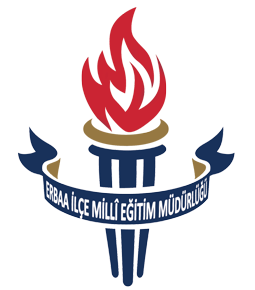